Тема: Защитник отечества в нашей семье.Мой Прадед – Бурдин Валентин Павлович.
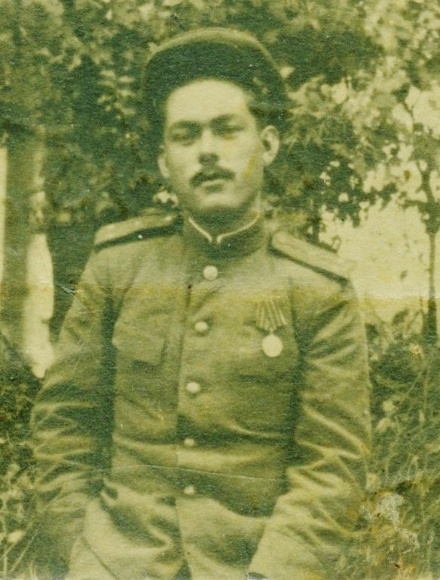 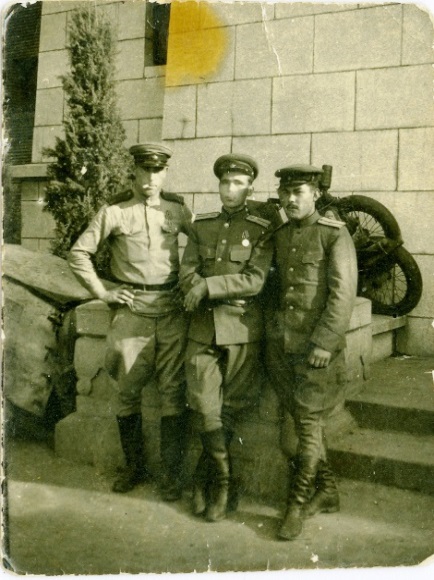 Ученик: Тонких Тимур Дмитриевич, 
Класс: 5-7
Руководитель: Власова Екатерина Андреевна
МОБУ «СОШ «Кудровский ЦО № 1»
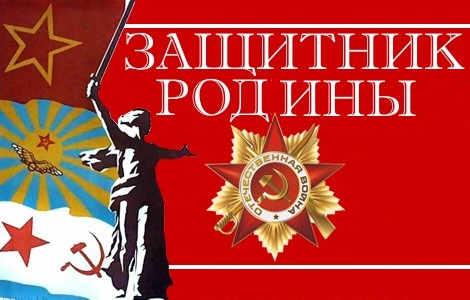 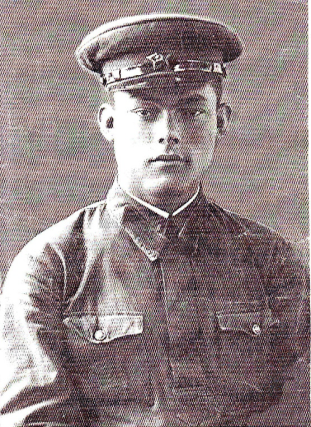 БУРДИН
Валентин
Павлович
Родился в Астраханской (Сталинградской) области, Черноярский район, с.Соленое-Займище 02 августа 1921 года.
Семья: 
Отец - Бурдин Павел Андреевич 1900-1931г.г., портной, председатель сельсовета.
Мать - Бурдина (Нагина) Анастасия Ивановна 09.02.1905г. - 17.11.1994г. бухгалтер. 
РККА (Рабоче-крестьянская Красная армия) был призван 28 сентября 1939 года. Место призыва: Микояновский РВК, Сталинградская область, Астраханский округ, Микояновский район., г.Астрахань. Служить направлен на Дальневосточные рубежи в г.Чита Забайкальского края. 
Службу БУРДИН Валентин Павлович проходил в должностях:
- Телефонист - с 28 сентября 1939 года по апрель 1940 года.
- Курсант - с апреля 1940 года по ноябрь 1940 года.
- Командир отделения - с ноября 1940 года по ноябрь 1941 года.
- Командир взвода - с ноября 1941 года по февраль 1944 года.
- Командир роты – с февраля 1944 года по 16 июля 1946 года. 
Служил РККА 6 лет 10 месяцев.
Участвовал в боевых действиях по борьбе с войсками милитаристской Японии в Маньчжурии.
Во время участия в активных боевых действиях служил в составе Забайкальского фронта в 39-ой армии, командиром строительной роты 486 Отдельного Харбинского Линейного Батальона Связи.
Отличился лейтенант Бурдин В.П. уже в самом начале боевых действий, при наступлении войск РККА на г.Халунь-Аршан. В последующем подразделение под командованием лейтенанта Бурдина В.П. досрочно проложило линии связи в направлении жд. станции Учагоу. Этим, обеспечив оперативное управление наступающих войск РККА, позволив разгромить войска японской Квантунской армии в данном укреп районе. В дальнейшем участвовал в освобождении г.Чанчунь.
За отличие в боевых действиях был награжден орденом Красной Звезды, и Орденом Отечественной войны II степени.
По окончании 2-ой Мировой войны остался живым и здоровым, продолжал служить до увольнения в Запас РККА 16 июля 1946 года. 
После остался жить в Еврейской автономной области, с. Амурзет. Работал учителем рисования и географии. В последующем закончил двухгодичную Высшую партийную школу при ЦК КПСС и по окончанию направлен по указу партии поднимать сельское хозяйство Парторгом Биробиджанской МТС (машинно-транспортной станции). Затем был избран Председателем Биробиджанского колхоза. После переведен Вторым секретарем Ленинского райкома партии. В 1963 году направлен работать Председателем Октябрьского райисполкома (в данной должности проработал 13 лет). После назначен Заведующим Отдела дорожного строительства Биробиджанского облисполкома. С данной должности вышел на пенсию. За время трудовой деятельности награжден Медалью «За освоение целинных земель» - апрель 1957 года, Медалью «За доблестный труд» - март 1971 года, Медалью «Ветеран Труда» - 25 марта 1983 года, Знаком «Почета»  - апрель 1966г года и в апрель 1971 года.
Умер в возрасте 88 лет в 17 декабря 2009г. в г. Биробиджан ЕАО.
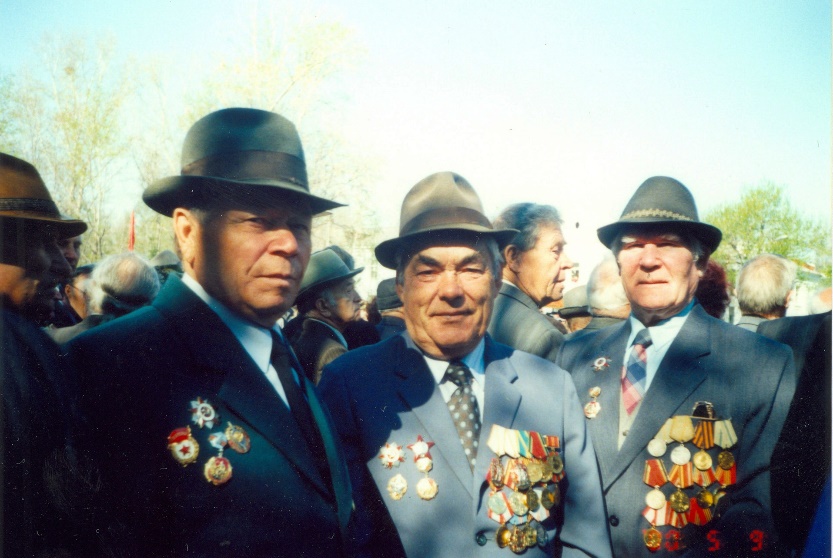 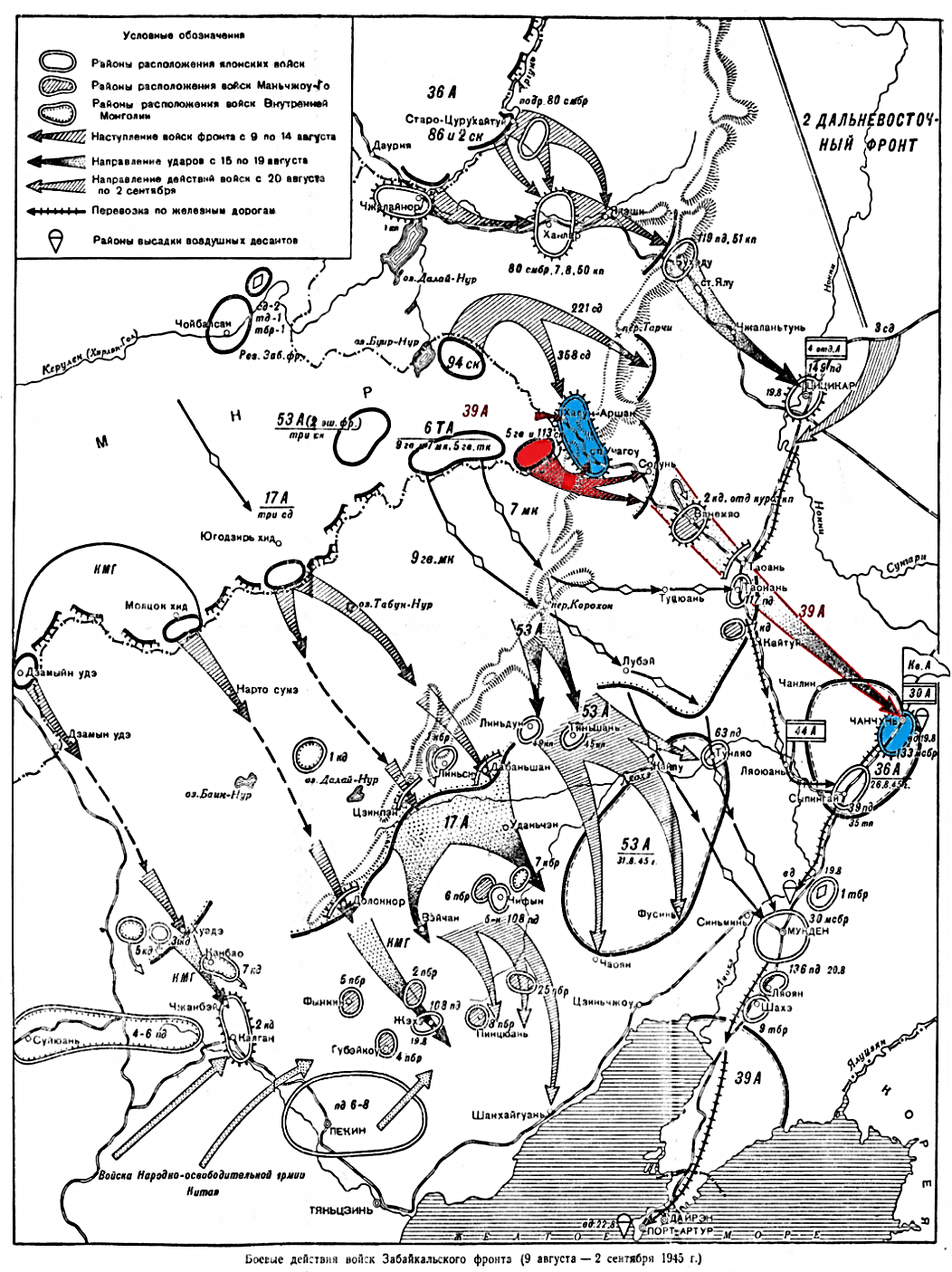 39-я армия в Китае
01.05.1945 года армия выведена в резерв Ставки ВГК. 
В мае - июне 1945г. передислоцирована в Монголию и 20.07.1945г. включена в состав Забайкальского фронта. В его составе участвовала в Советско-японской войне 1945 года.
 В ходе фронтовой наступательной Хингано-Мукденской операции (09.08-02.09.45г.) войска армии нанесли удар из Тамцаг-Булагского выступа по войскам 3-го фронта Квантунской армии (30 А, 44 А) и левому флангу 4-й отдельной армии. Разгромив противника, прикрывавшего подступы к перевалам Бол. Хингана, армия овладела Халун-Аршанским укреплённым районом. Развивая наступление на Чанчунь, продвинулась с боями на 350—400 км и, захватив Улан-Хото и Солунь, к 14.08.1945г. вышла в центральную часть Маньчжурии. Развернув наступление на юг, во взаимодействии с 6-й Гв. танковой армией 19.08.1945г. освободили Мукден, 20.08.1945г.— Чанчунь, вошли в Квантун и 21 августа заняли Дальний (Далянь), 22.08.1945г. — Порт-Артур.
ВОЕННЫЙ БИЛЕТ ОФИЦЕРА ЗАПАСА.
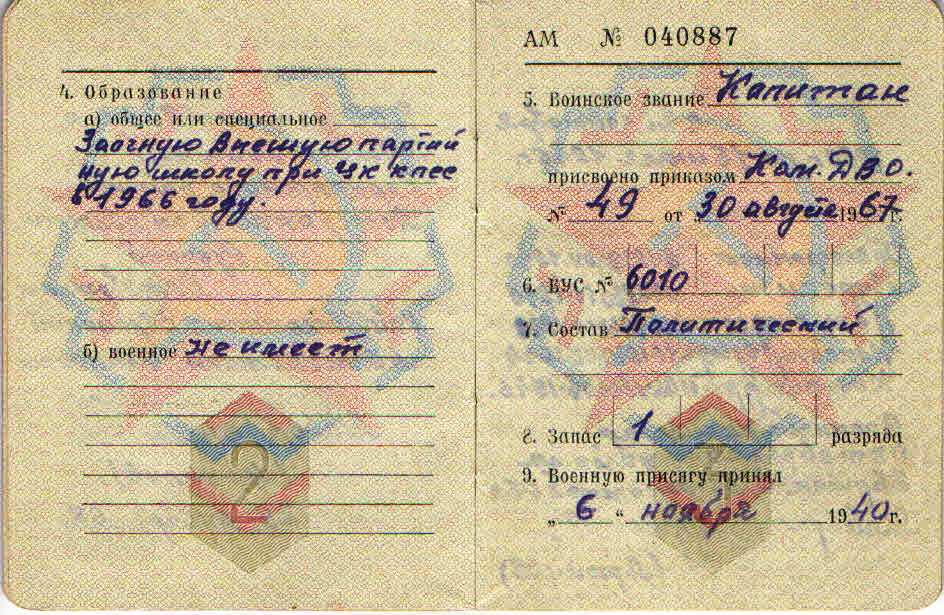 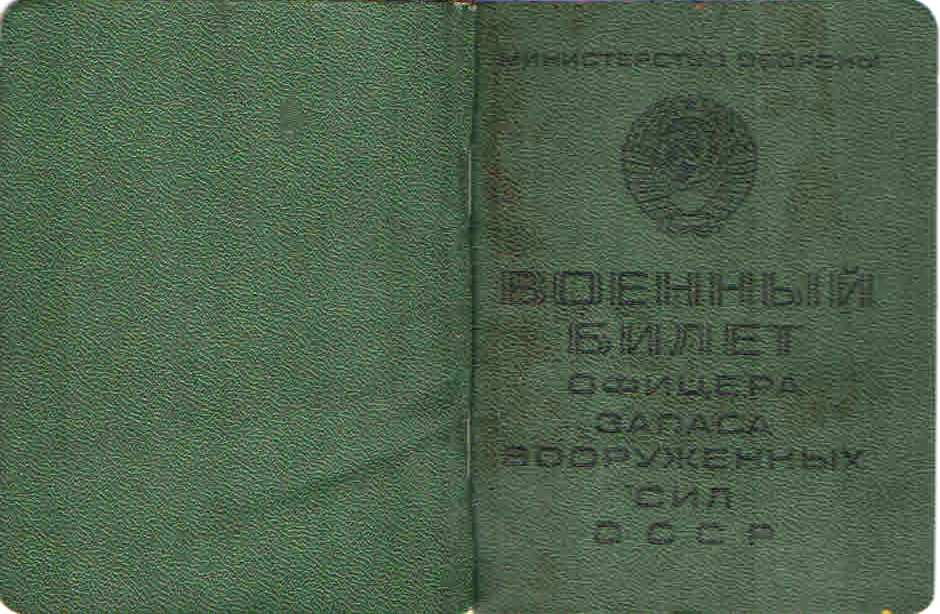 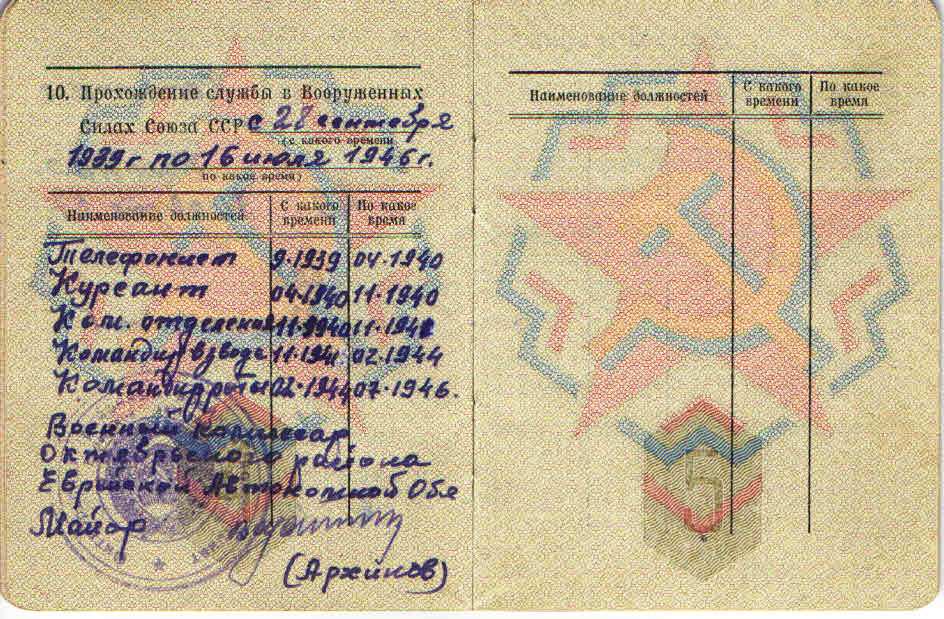 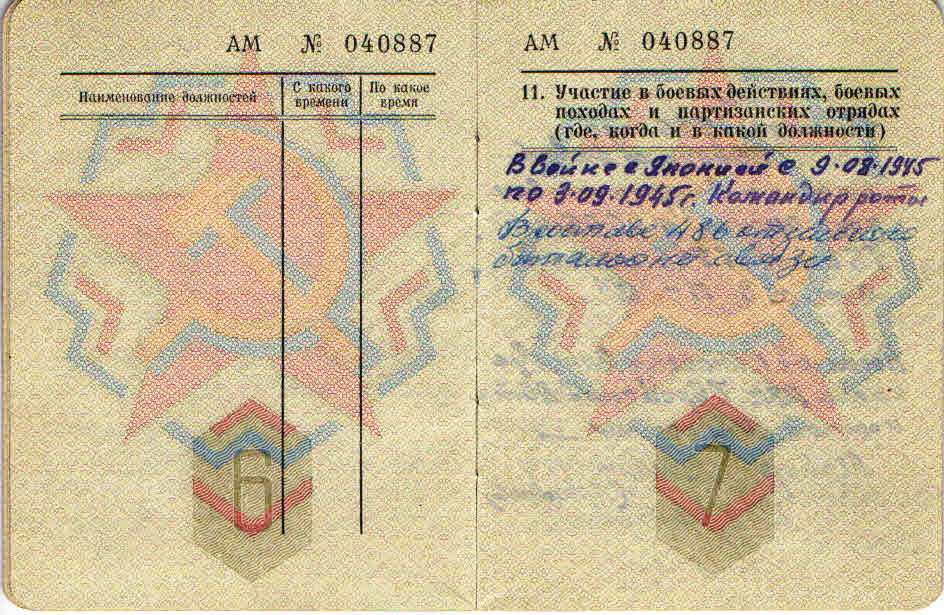 НАГРАДЫ ЛЕЙТЕНАНТА БУРДИНА ВАЛЕНТИНА ПАВЛОВИЧА. ОРДЕН КРАСНОЙ ЗВЕЗДЫ
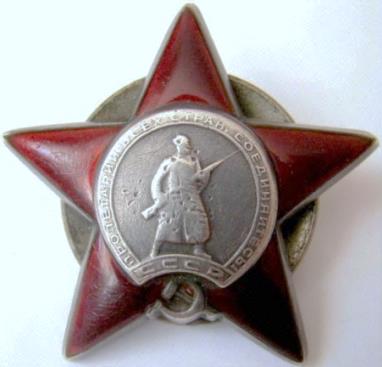 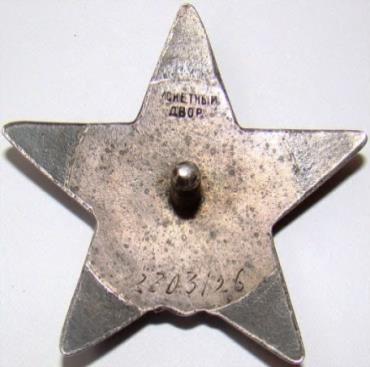 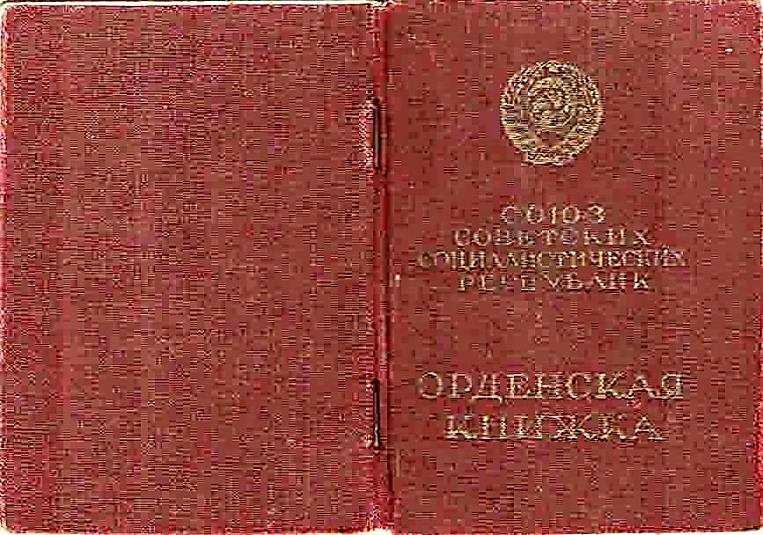 Орден Красной Звезды́ учреждён Постановлением Президиума ЦИК СССР от 6 апреля 1930 года. Статут ордена учреждён Постановлением Президиума ЦИК СССР от 5 мая 1930 года
Награждение производилось:
За личное мужество и отвагу в боях, отличную организацию и умелое руководство боевыми действиями, способствовавшими успеху советских войск;
За мужество и отвагу, проявленные при исполнении воинского или служебного долга, в условиях, сопряжённых с риском для жизни.
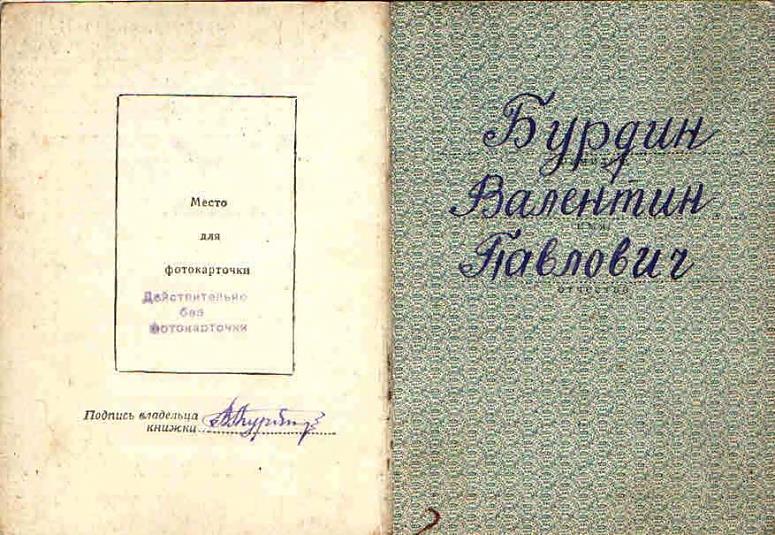 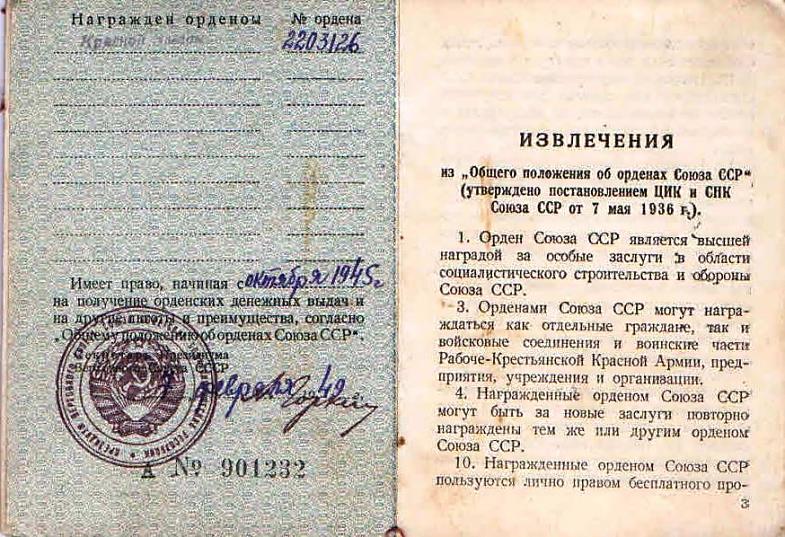 Фронтовой приказ 32/н 29.09.1945 ВС Забайкальского фронта.
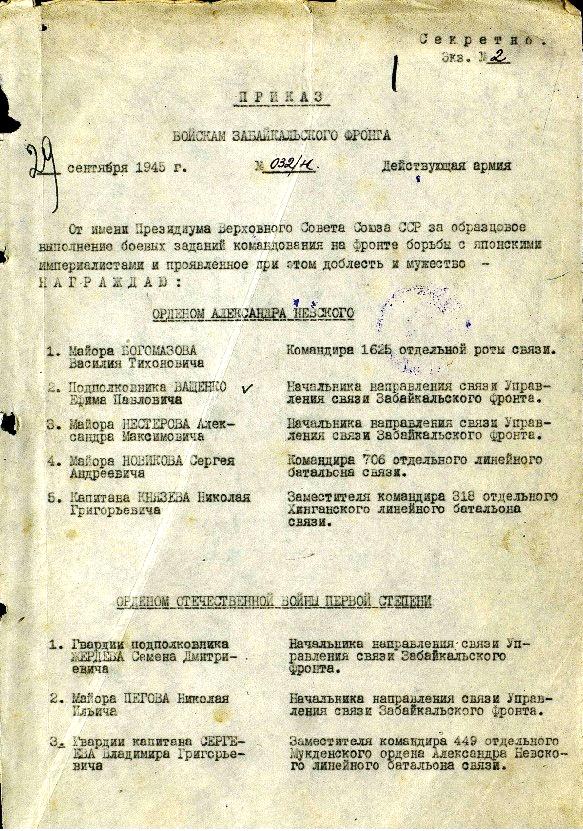 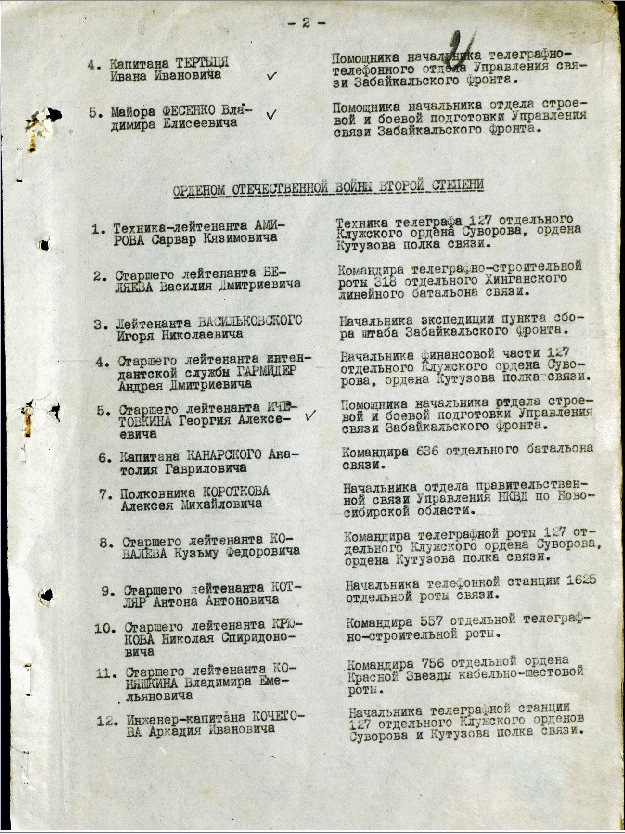 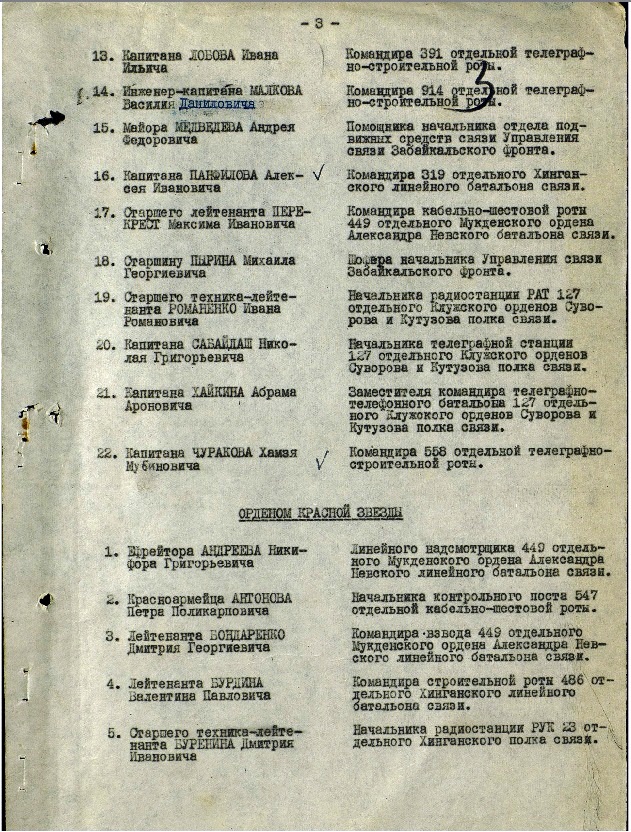 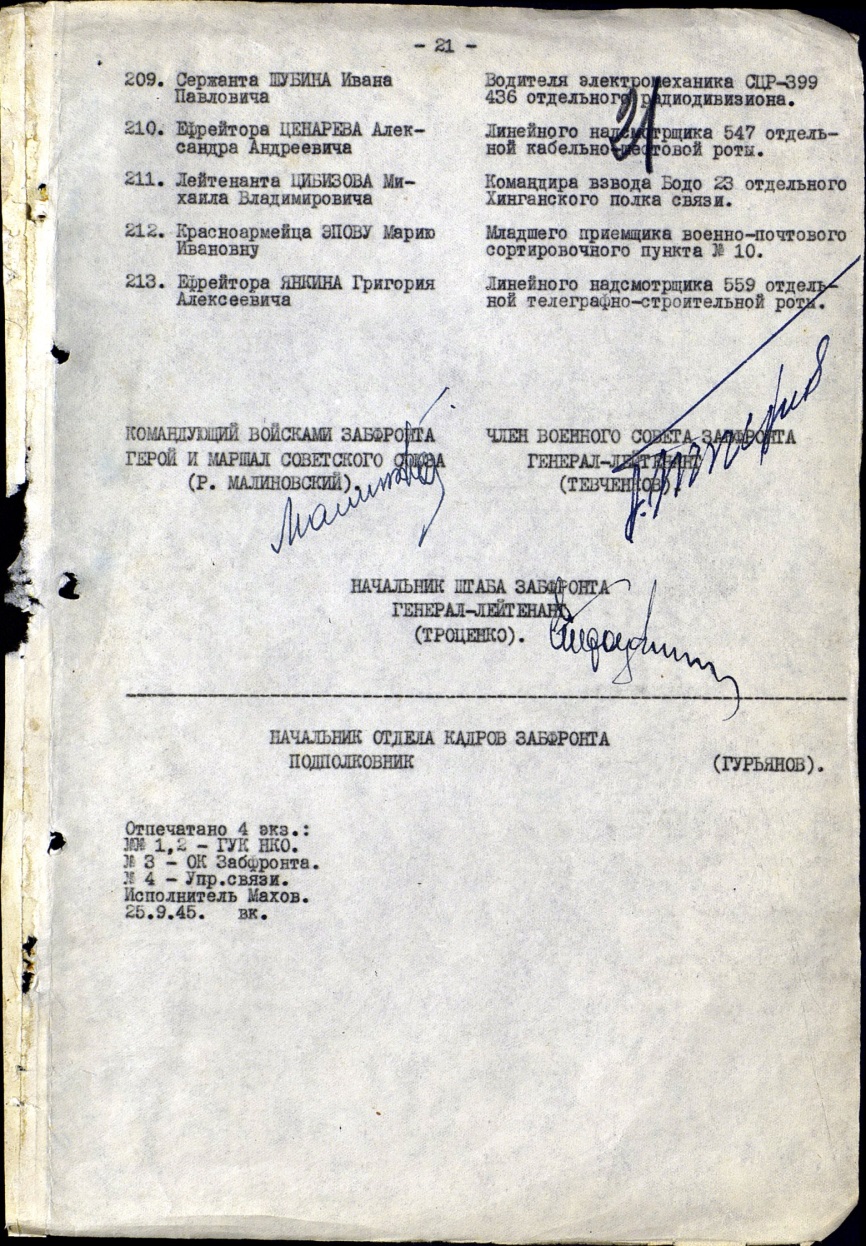 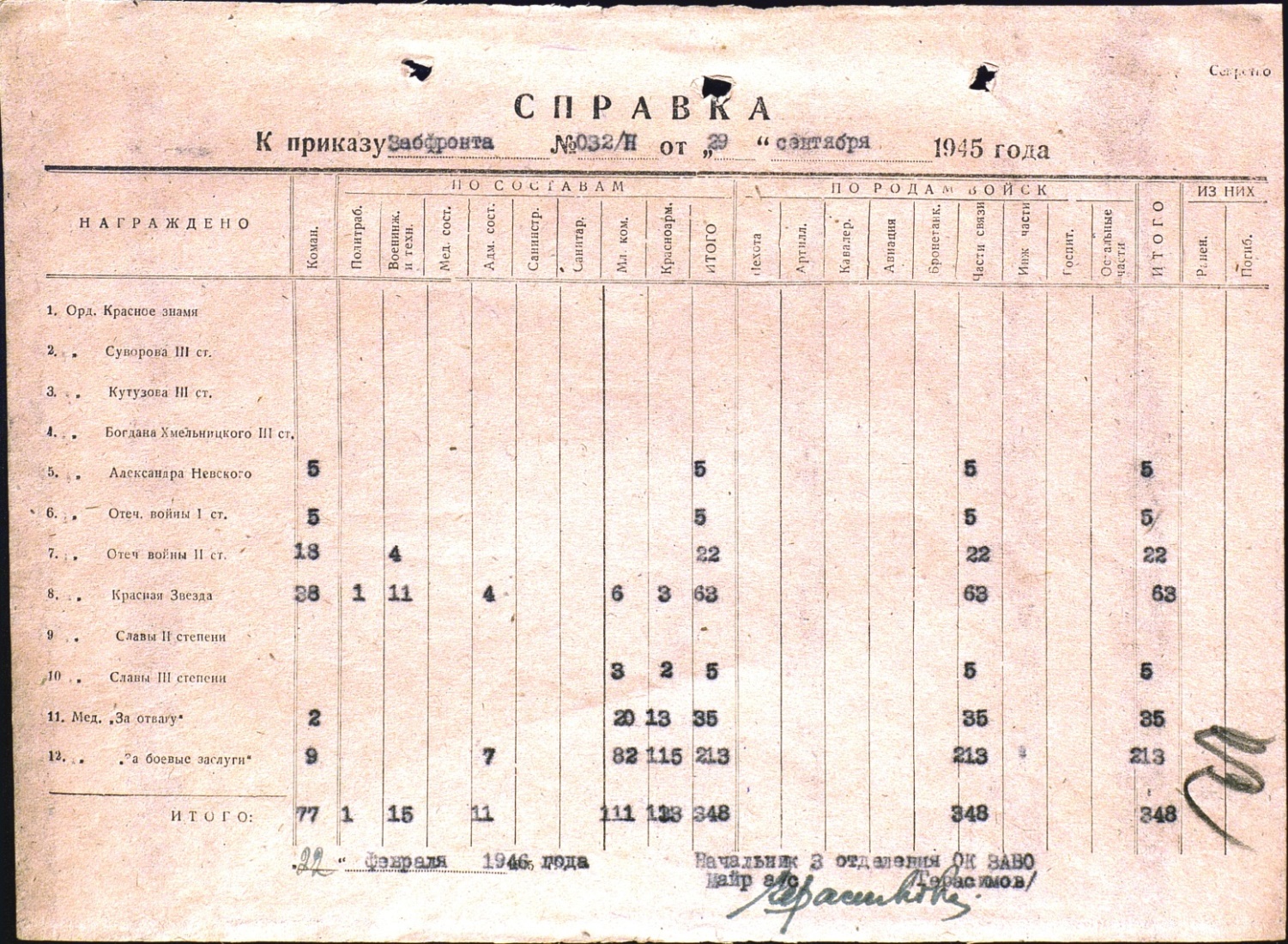 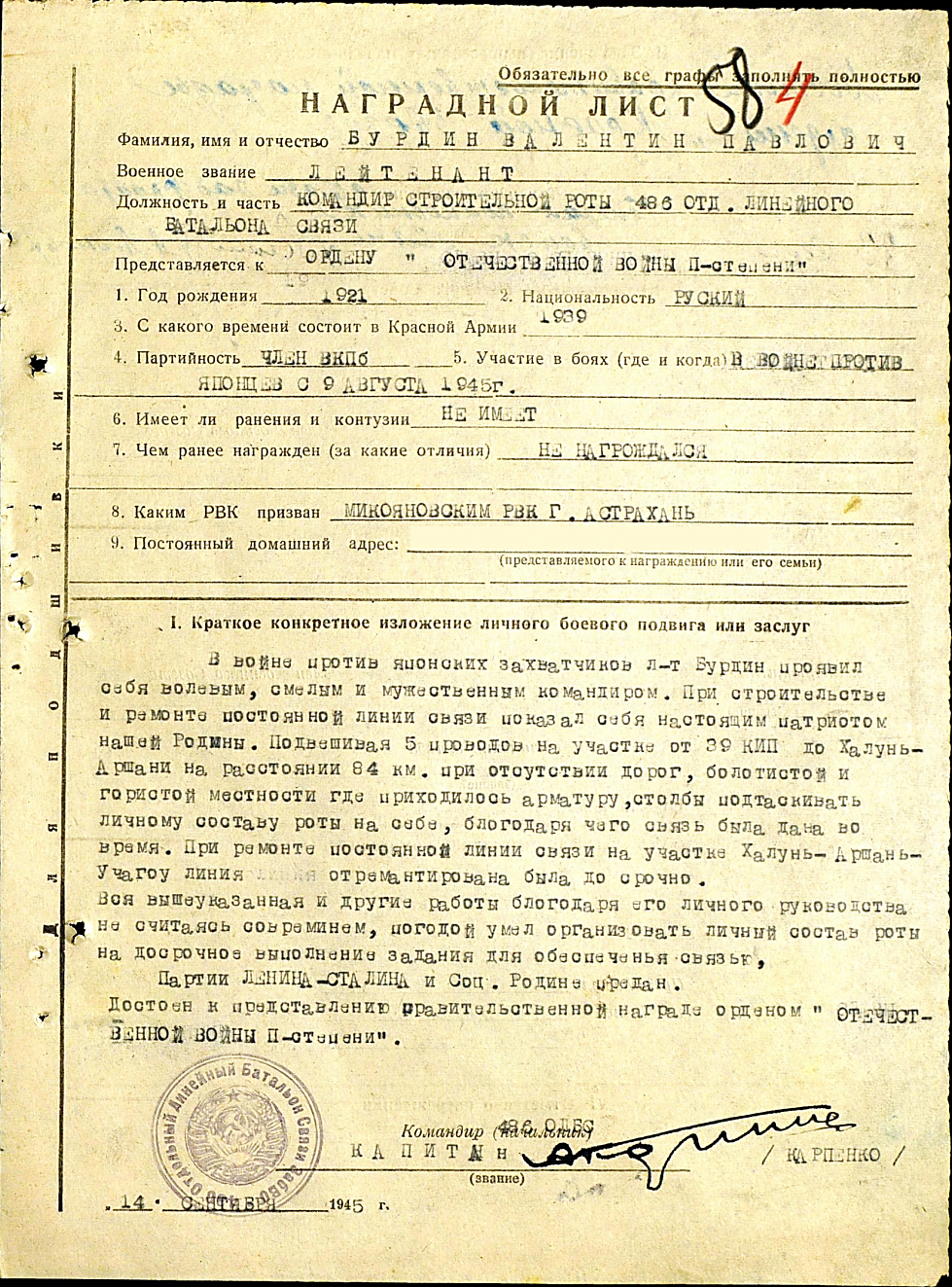 ОРДЕН ОТЕЧЕСТВЕННОЙ ВОЙНЫ II СТЕПЕНИ
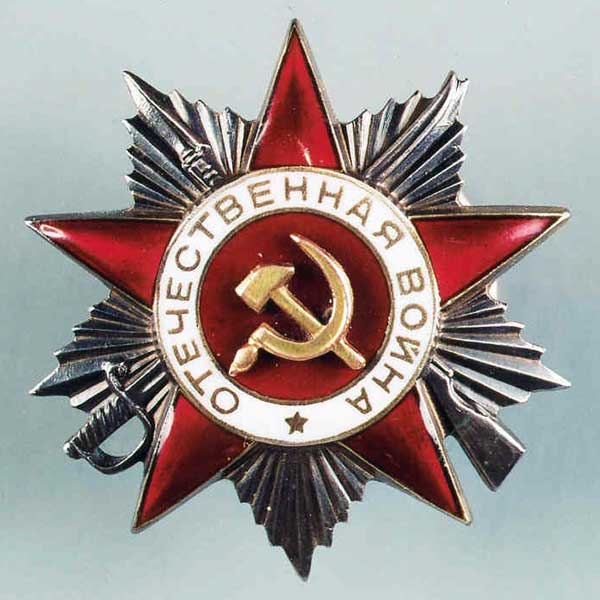 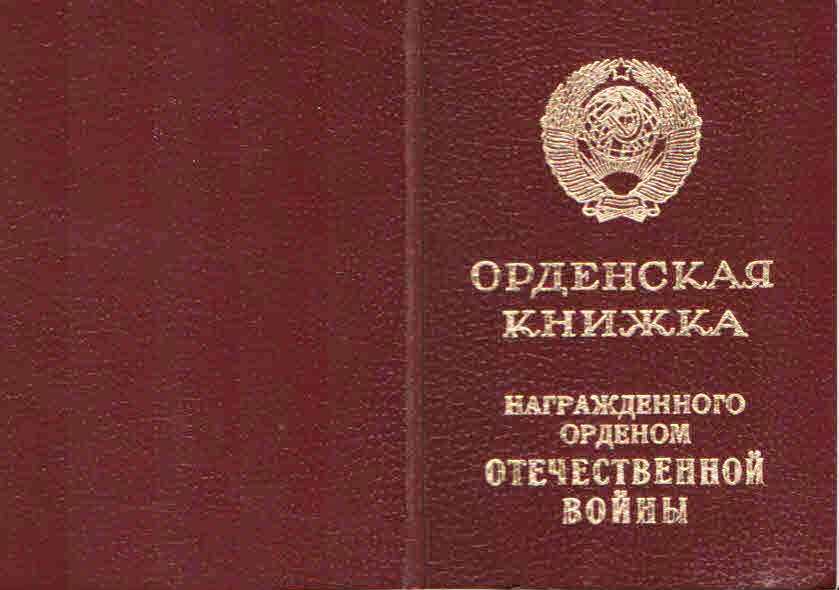 Орден Отечественной войны учреждён 20 мая 1942 г. Этим орденом награждались военнослужащие, проявившие в боях смелость, стойкость и мужество, а также военнослужащие, которые собственными поступками способствовали успеху боевых операций наших войск.
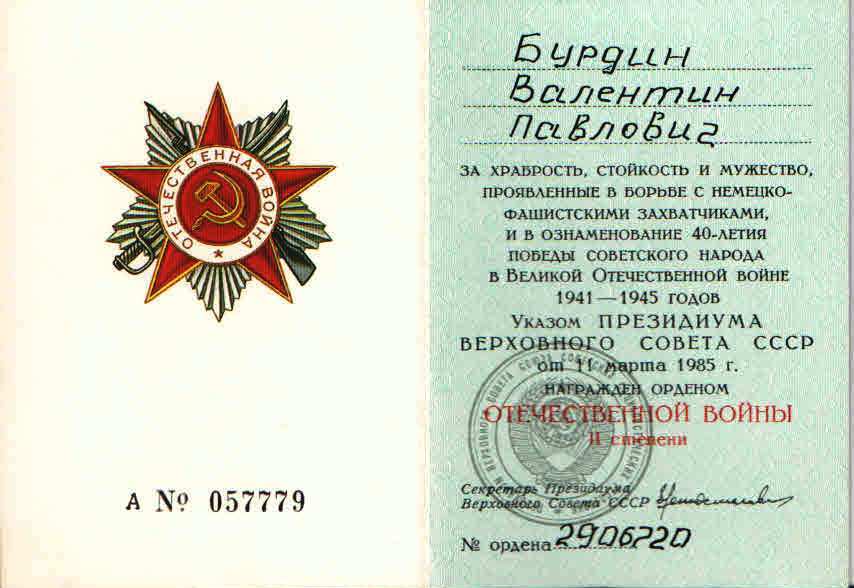 МЕДАЛЬ «За победу над Германией в великой отечественной войне 1941-1945гг.»
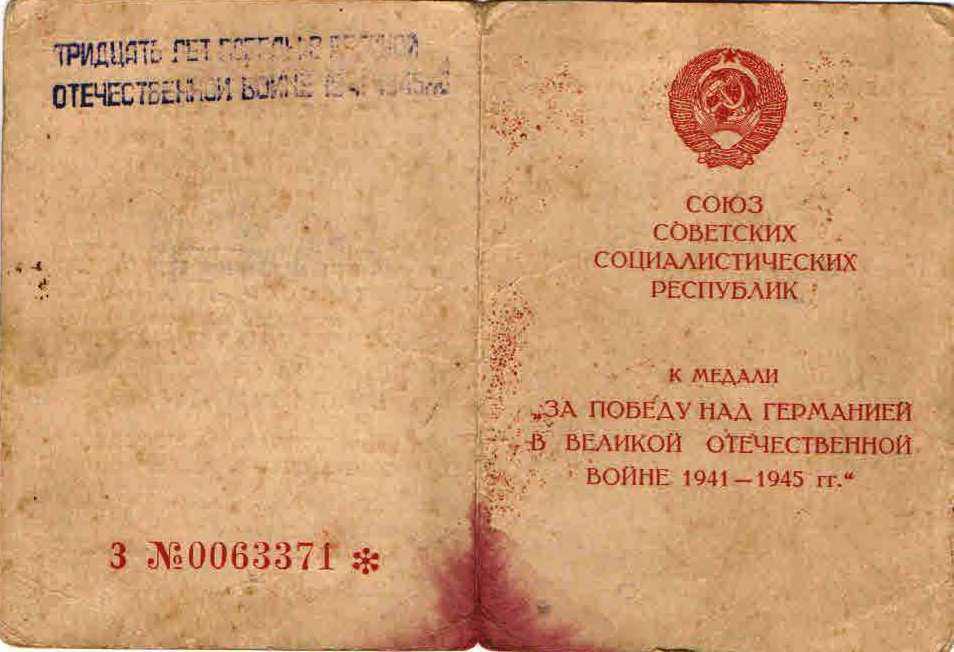 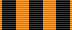 Медаль «За победу над Германией в Великой Отечественной войне 1941—1945 гг.» учреждена Указом Президиума ВС СССР от 9 мая 1945 года. Авторы медали — художники Е. М. Романов и И. К. Андрианов.
Медалью «За победу над Германией в Великой Отечественной войне 1941—1945 гг.» награждались:
все военнослужащие и лица вольнонаёмного штатного состава, принимавшие в рядах Красной Армии, Военно-Морского Флота и войск НКВД непосредственное участие на фронтах Отечественной войны или обеспечивавшие победу своей работой в военных округах;
все военнослужащие и лица вольнонаёмного штатного состава, служившие в период Великой Отечественной войны в рядах действующей Красной Армии, Военно-Морского Флота и войск НКВД, но выбывшие из них по ранению, болезни и увечью, а также переведённые по решению государственных и партийных организаций на другую работу вне армии.
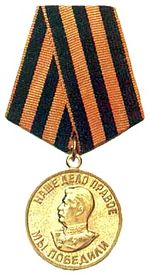 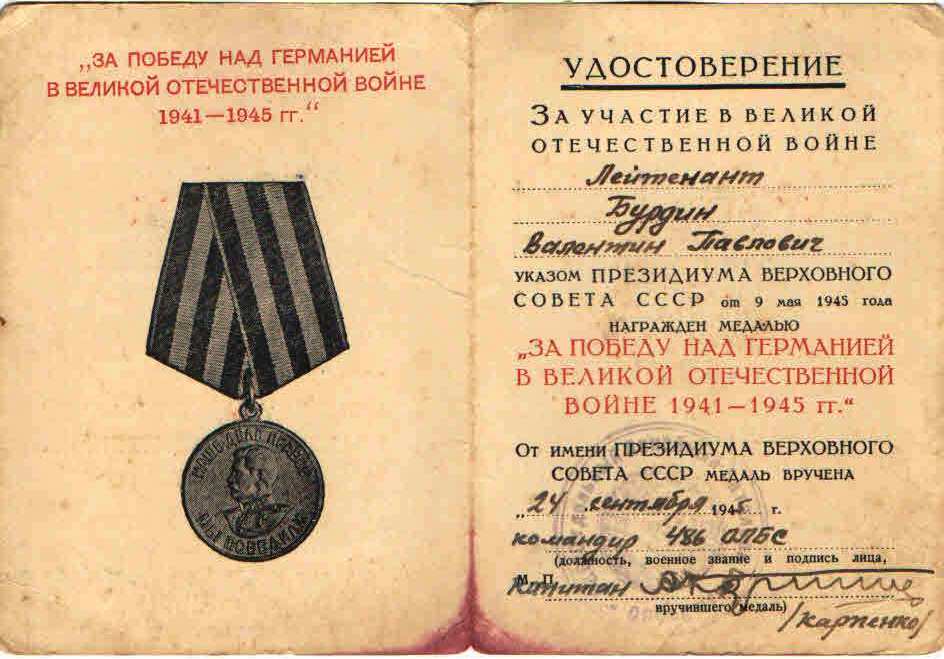 МЕДАЛЬ «ЗА ПОБЕДУ НАД ЯПОНИЕЙ»
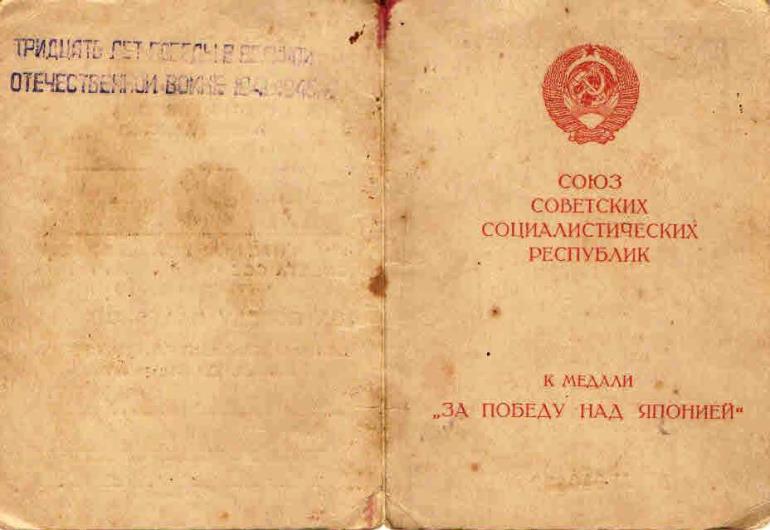 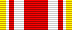 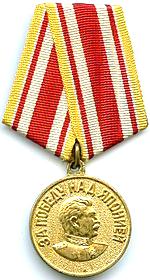 Медаль «За победу над Японией» учреждена Указом Президиума ВС СССР от 30 сентября 1945 года. Автор проекта медали — художник Лукина М. Л.
Медалью «За победу над Японией» награждаются:
все военнослужащие и лица вольнонаемного штатного состава частей и соединений Красной Армии, Военно-Морского Флота и войск НКВД, принимавших непосредственное участие в боевых действиях против японских империалистов в составе войск 1-го Дальневосточного, 2-го Дальневосточного и Забайкальского фронтов, Тихоокеанского флота и Амурской речной флотилии;
военнослужащие центральных управлений НКО, НКВМФ и НКВД, принимавшие участие в обеспечении боевых действий советских войск на Дальнем Востоке.
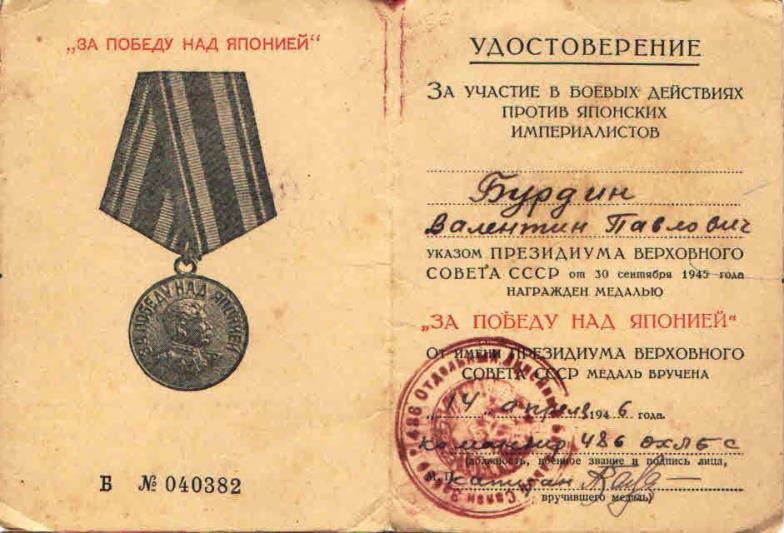 Вот такой он - Герой в нашей семье. Мой Прадед – Бурдин Валентин Павлович

Мы всей семьей три года подряд шествовали вместе с Хабаровчанами и нашим Прадедом в Бессмертном полку. 
И дальше он каждое 9 мая будет идти с нами в Бессмертном полку. 

Вечная память защитникам нашего отечества!